ОТЧЕТ
О деятельности Комитета по финансам Администрации ТМР 
за 2018г.
Комитет по финансам Тулунского района 
докладчик Г.Э. Романчук
Основные функции, осуществляемые КФ
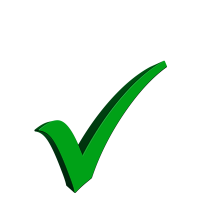 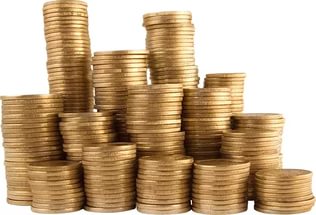 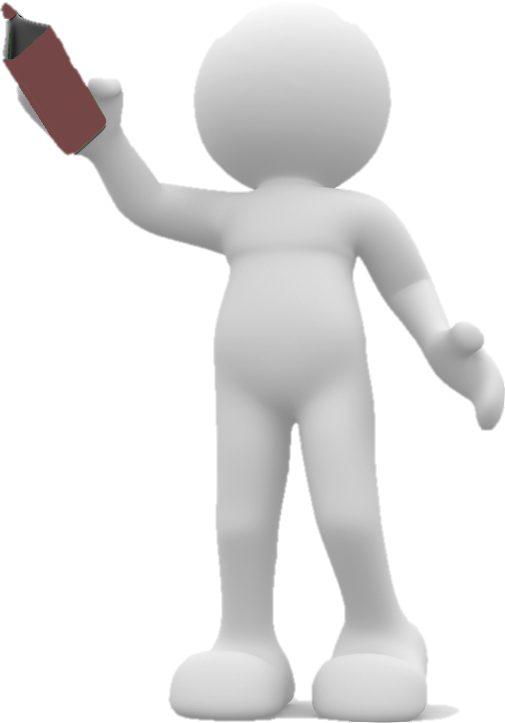 Составление проекта бюджета района
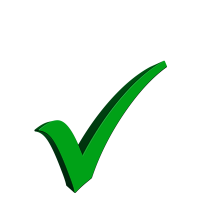 Организация и исполнение бюджета района
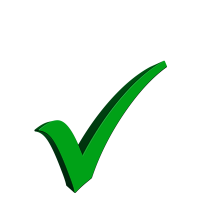 Разработка и реализация единой политики в сфере межбюджетных отношений
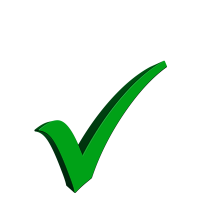 Казначейское исполнение бюджета района
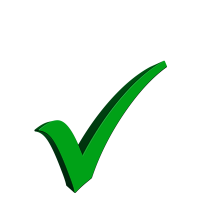 Управление муниципальными финансами
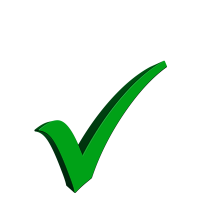 Обеспечение управления муниципальным долгом
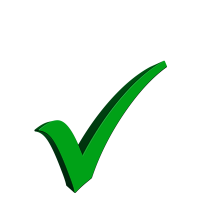 Осуществление финансового контроля
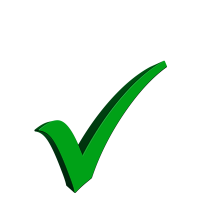 Контроль и внутренний муниципальный финансовый контроль в сфере закупок
2
Основные задачи деятельности специалистов КФ
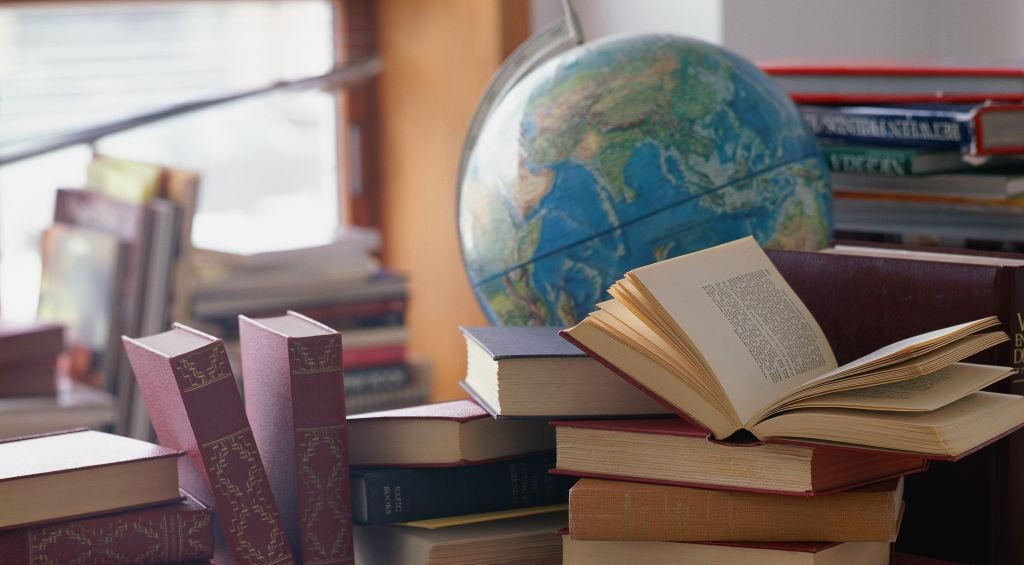 1
2
3
4
5
3
Структура комитета по финансам
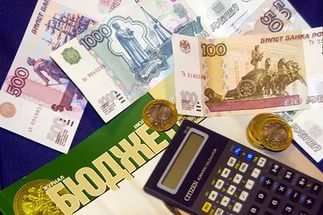 Экономический отдел
Бюджетный отдел
Отдел учета и отчетности
Отдел  финансового контроля
Отдел казначейского исполнения местного бюджета
Сектор информационного обеспечения
4
В 2018г. проведена следующая работа:
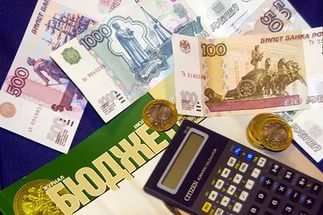 Подготовлены проекты распоряжений  (42)
Подготовлены  проекты постановлений  (93)
Администрации ТМР–30
Администраций с/п – 63
Подготовлены проекты решений Дум  (291)
Администрации ТМР-10 
Администраций с/п – 32
ТМР - 18
С/п - 273
2
28
Подготовлены доклады на проведение публичных слушаний
Подготовлены приказы Комитета по финансам
5
Внесение изменений в сводную 
бюджетную роспись, свод лимитов и кассовый план
158шт.
315шт.
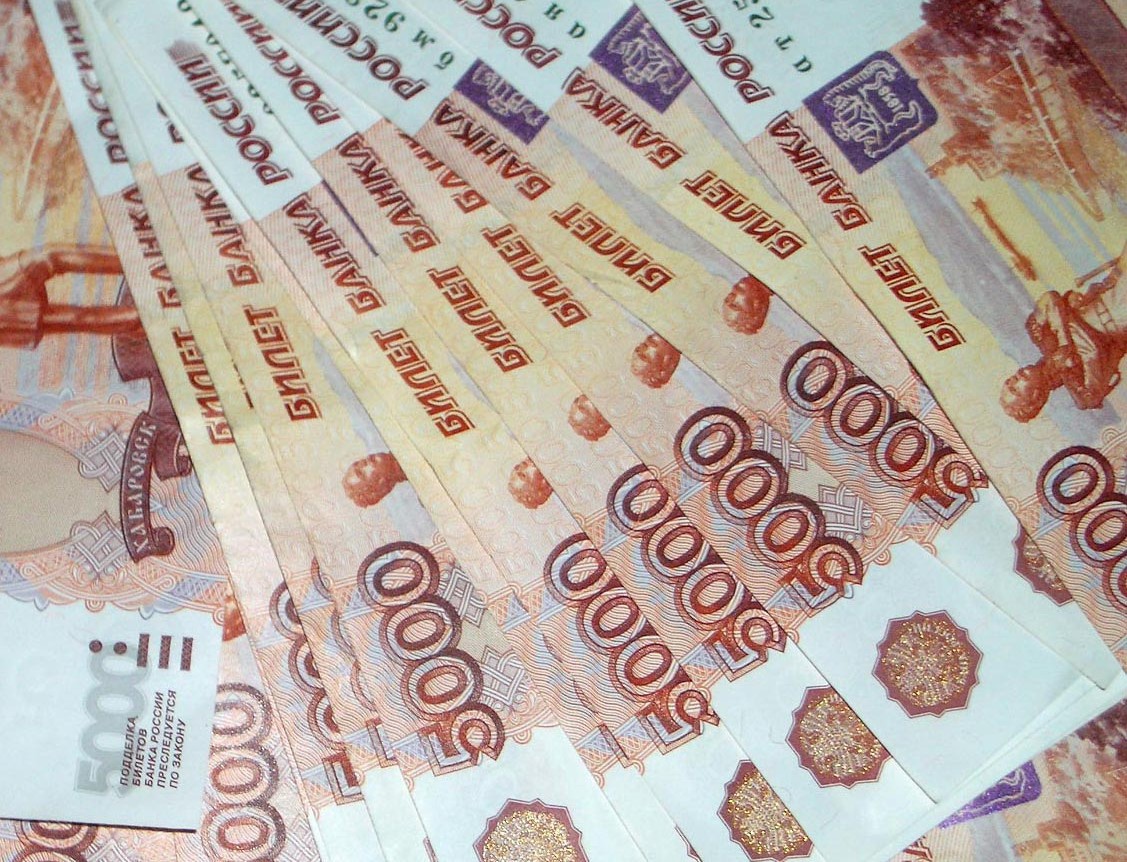 в соответствии с решениями Дум
на основании обращений ГРБС
473
шт.
6
Получатели бюджетных средств
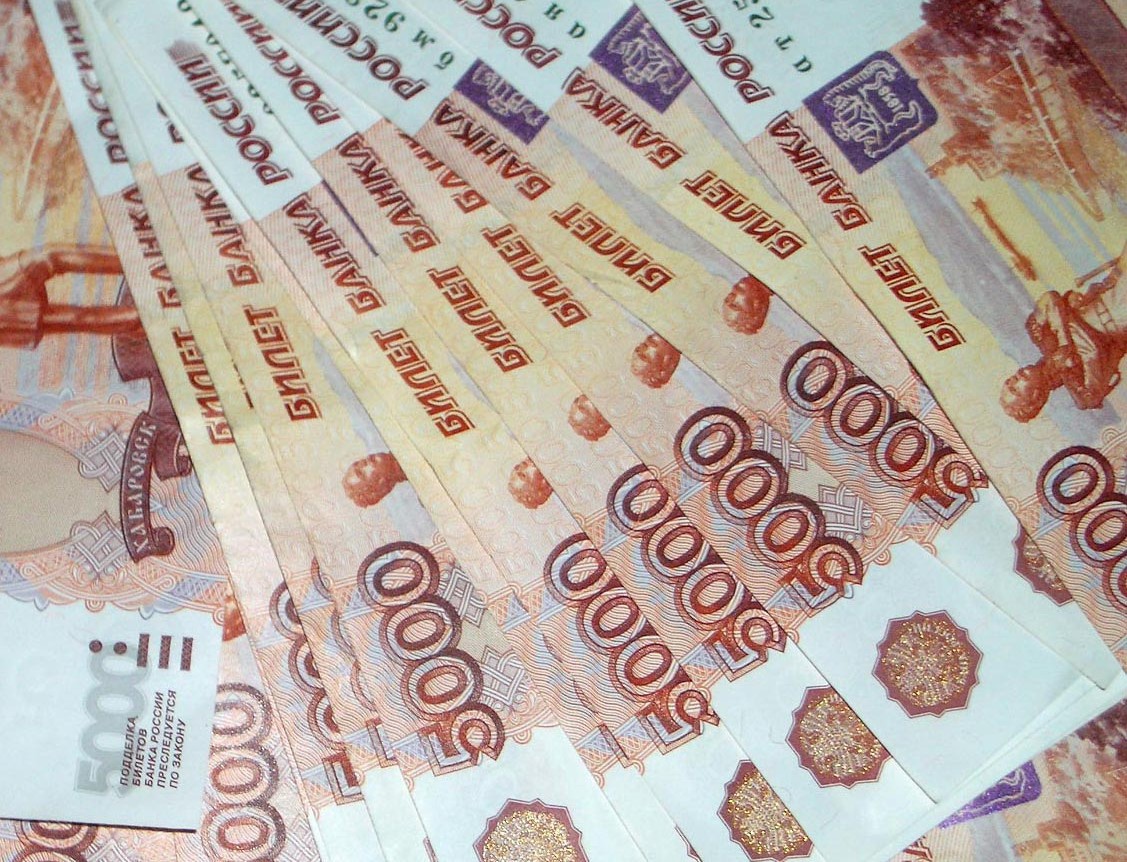 ВСЕГО
121
34
органы власти
лицевых счетов
87
казенные учреждения
7
Документооборот между Комитетом по финансам и УФК по Иркутской области за 2018 год
296 шт.
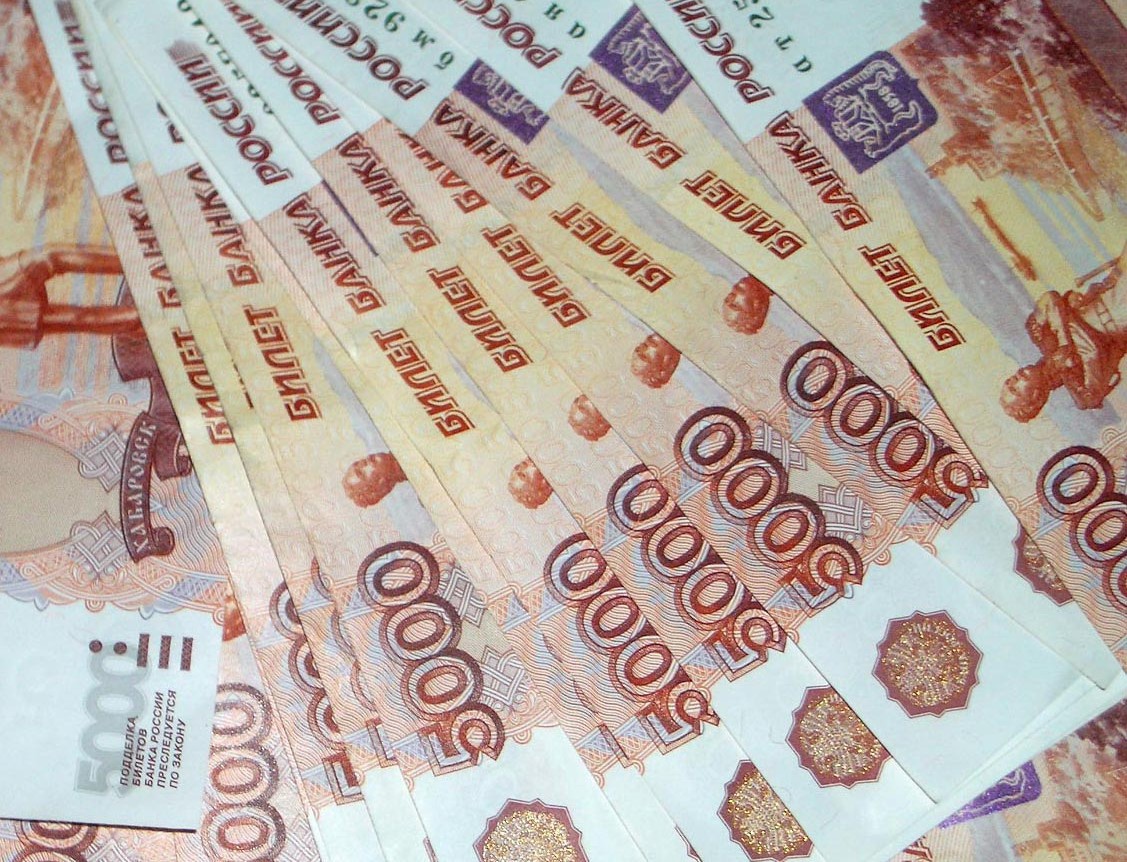 Обработано уведомлений об уточнении вида и принадлежности платежа
102 шт.
54 998 шт.
Санкционирована оплата денежных обязательств по платежным поручениям
Обработано платёжных поручений на перечисление в доход бюджета прочих доходов от компенсации затрат бюджетов
38 045
85
16 953
17
8
Обработано изменений кассового плана
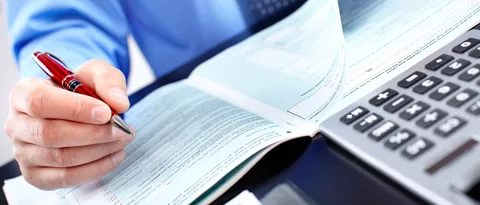 ВСЕГО
поселения
13 964 шт.
8 717 штук
10%
10%
79%
9
Взаимодействие отдела казначейского исполнения местного бюджета
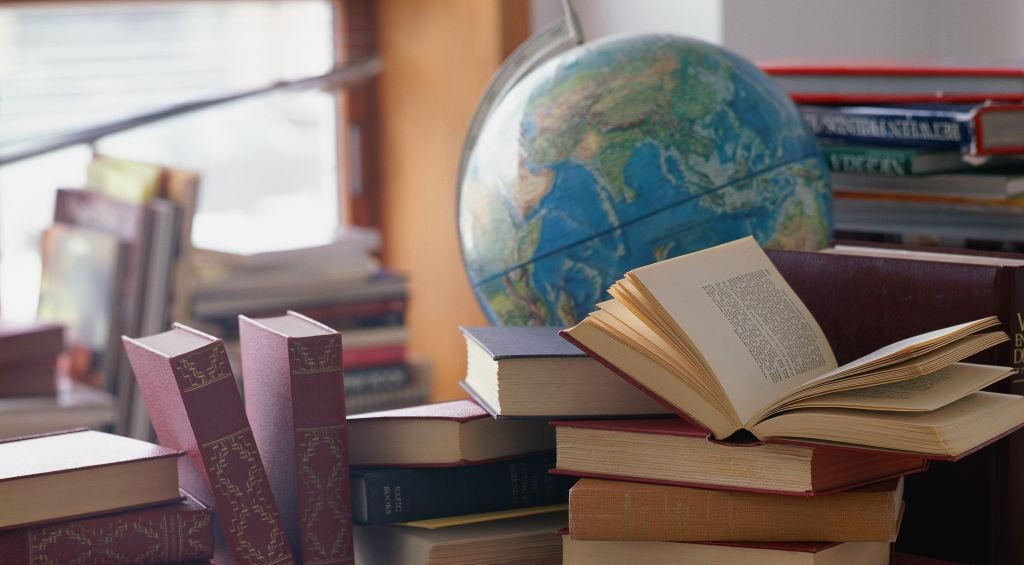 10
Заявки на возврат за 2018 год
80шт.
1шт.
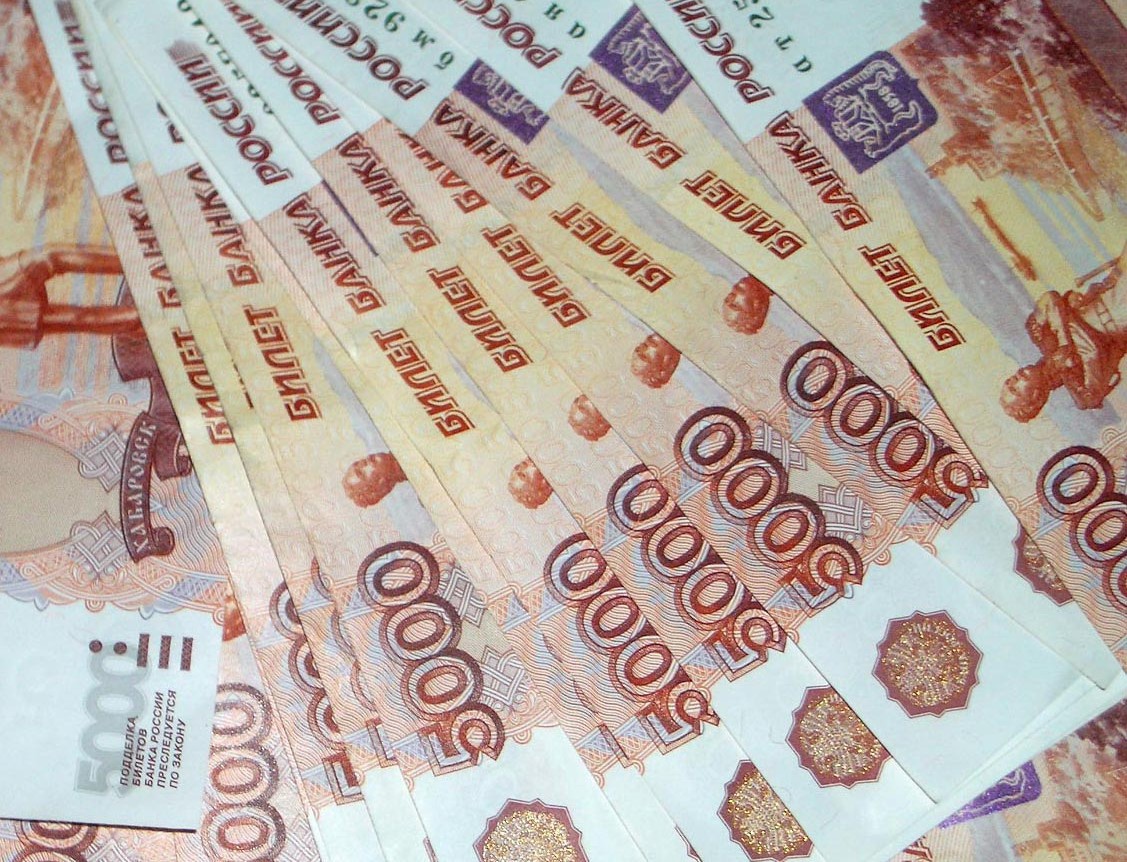 Администрациям 
сельских поселений
Комитету по финансам администрации ТМР
1 313,4 тыс. руб.
45,1 тыс. руб.
81шт.
ВСЕГО
1 358,5 тыс. руб.
11
Невыясненные поступления за 2018 год
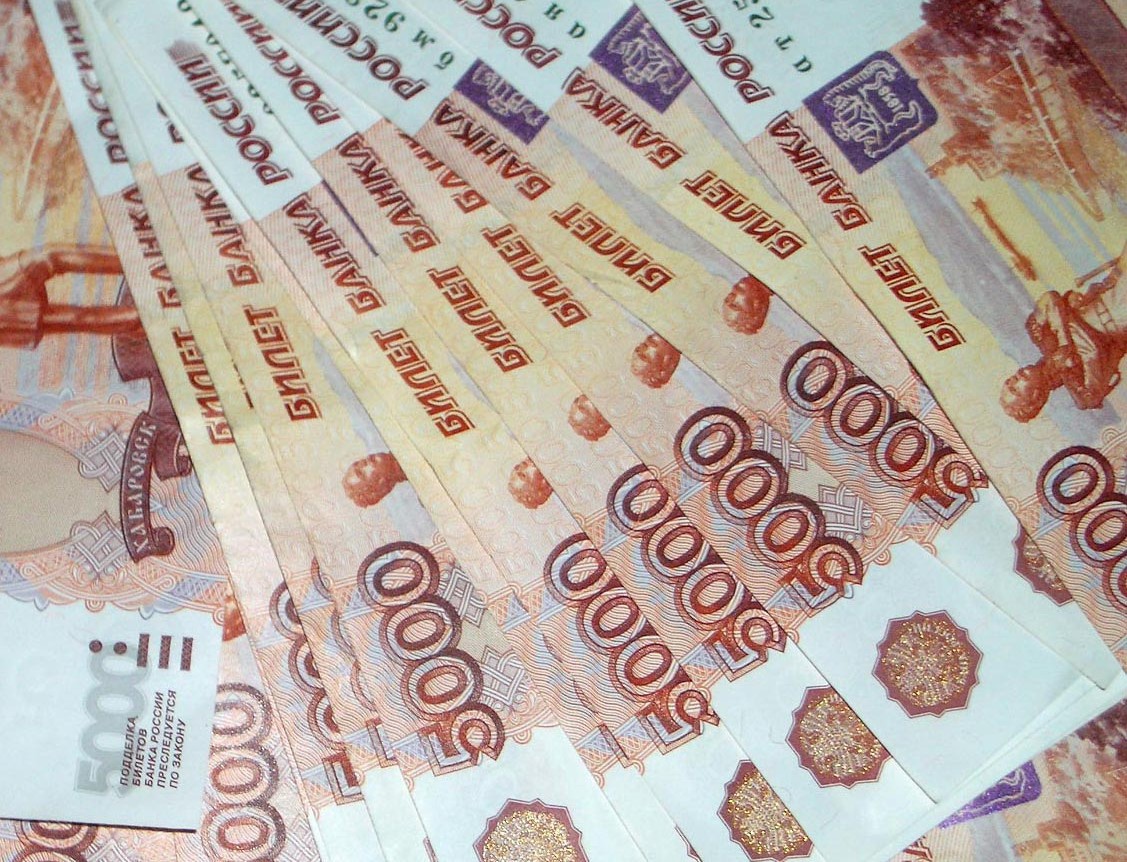 8 831,9
 тыс. руб.
938,6
 тыс. руб.
12
Ежемесячное составление и представление в министерства Иркутской области следующих отчётов:
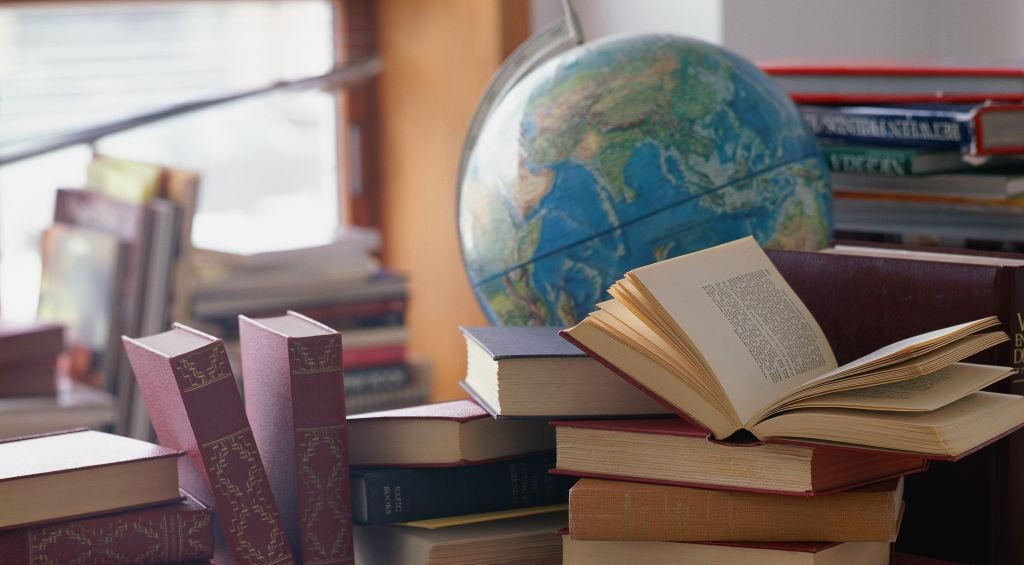 13
Ежеквартальная подготовка и представление в министерства Иркутской области отчётов:
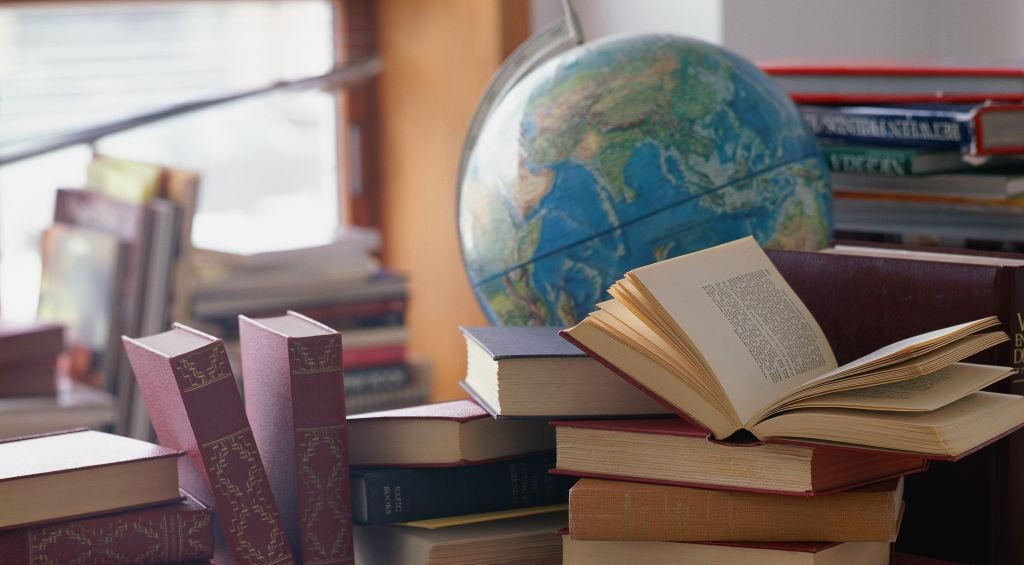 14
Предоставление отчетов в органы статистики
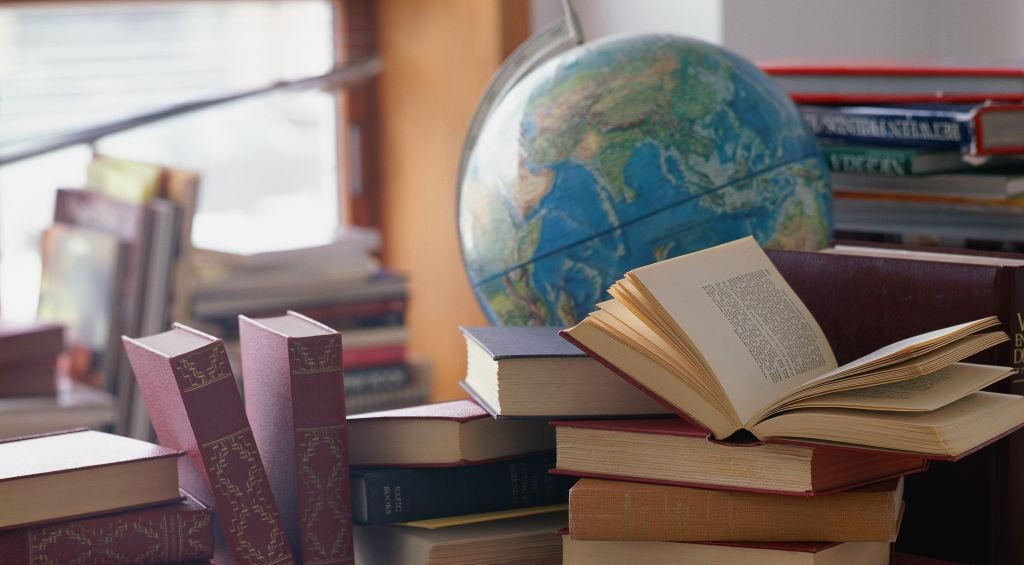 15
Исполнение решений налогового органа за 2018 год
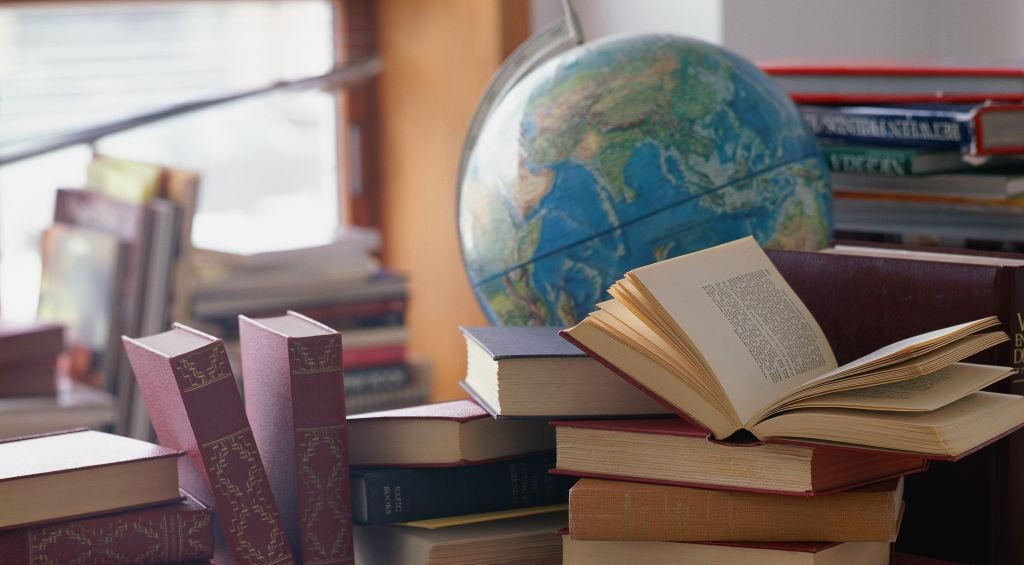 ВСЕГО
9 шт.
Поселения, тыс.руб.
Район, тыс.руб.
6 шт.
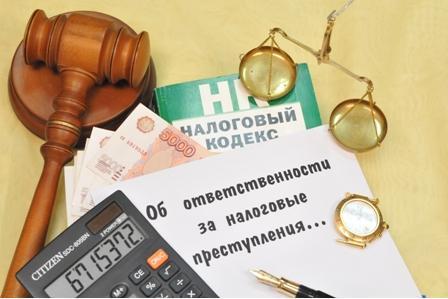 4 шт.
5 шт.
решения налогового органа
решения налогового органа
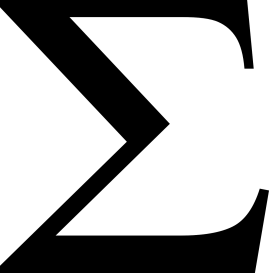 18,2 тыс. руб.
16
В области информационного обеспечения:
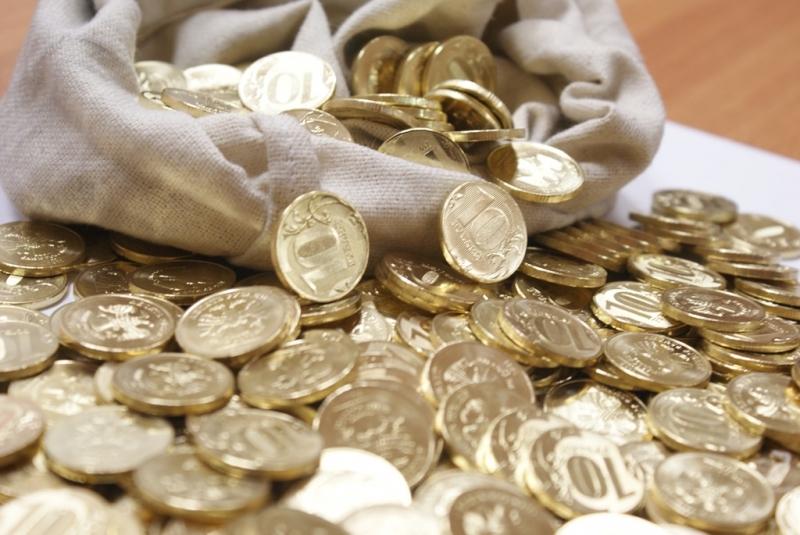 Осуществлялась установка, настройка, эксплуатация, обновление используемого программного обеспечения.
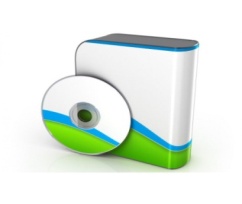 Проводились мероприятия,  предназначенные для защиты информации и информационной безопасности в органах местного самоуправления ТМР.
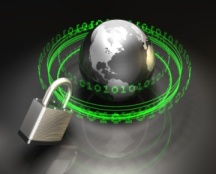 Организовывался доступ к локальной и глобальной сетям.
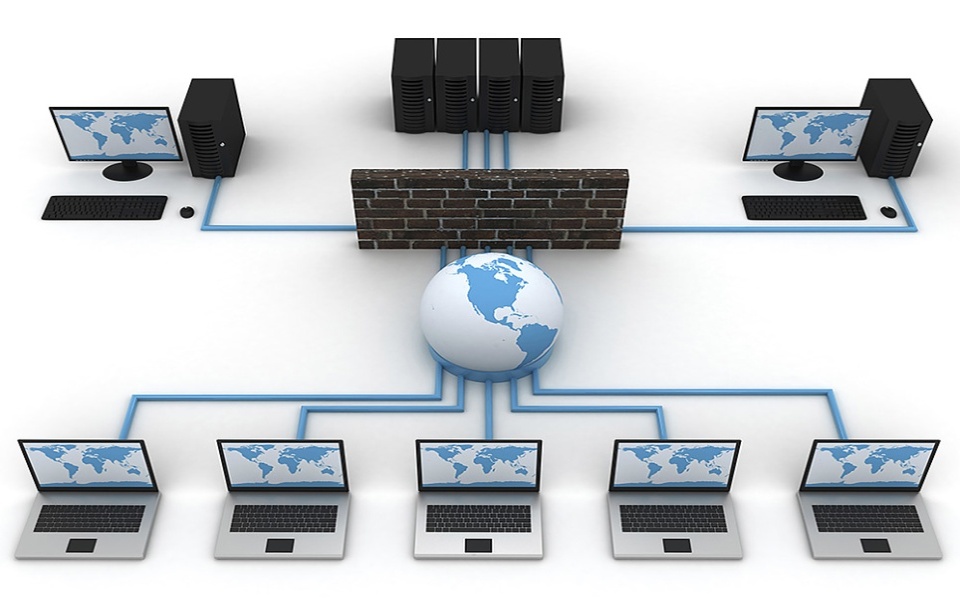 Обеспечивалась постоянная работоспособность локальных сетей, серверов, компьютерной техники, э/почты и своевременность передачи по ней информации.
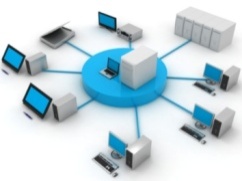 Проводилось подключение и настройка видеооборудования для заседаний и видеоконференций.
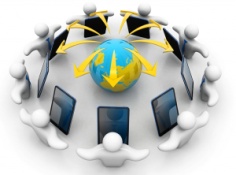 Проводилась работа по размещению информации на сайте Администрации ТМР.
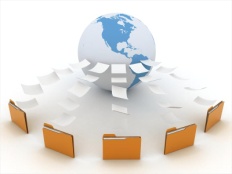 17
В области информационного обеспечения:
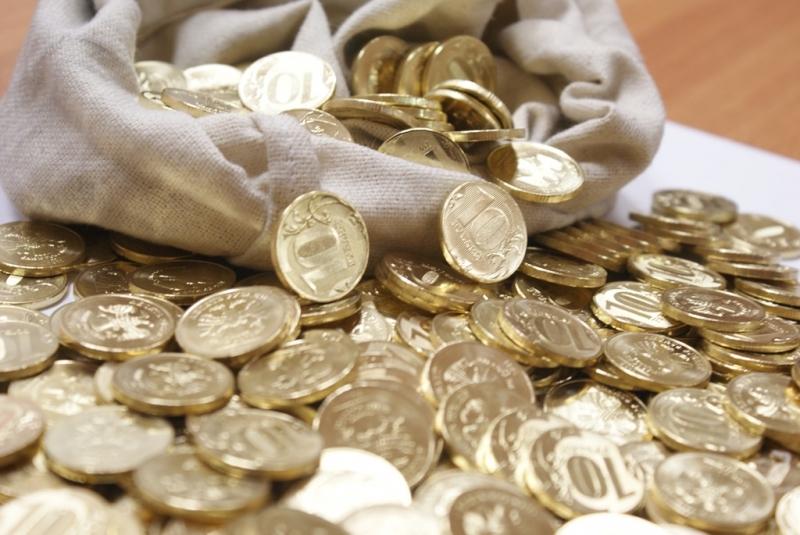 Осуществлено подключение к Единой государственной информационной системе социального обеспечения (ЕГИССО).
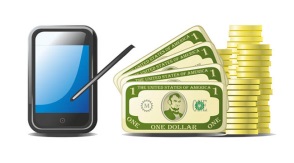 Проведена работа по установке на  компьютера поселений  ПО SMART-ROUTE  для работы в системе межведомственного электронного  взаимодействия.
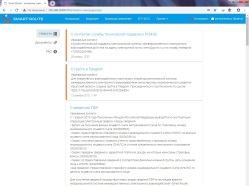 Проводилось обучение специалистов администраций сельских поселений работе на сайтах поселений. Оказывалась помощь при создании разделов на сайтах поселений.
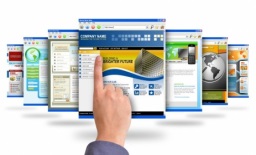 Оказывалась консультативная помощь главам и специалистам поселений по работе с компьютером и электронной цифровой подписью (ЭЦП).
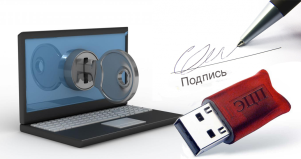 Оказывалась помощь в генерации ЭЦП и подготовке документов для изготовления ЭЦП для глав сельских поселений.
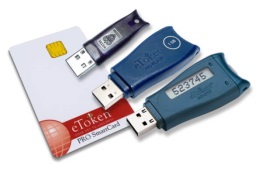 18
Результаты контрольной деятельности
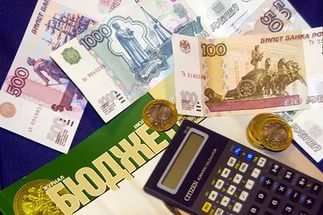 Выдано 5 предписаний для принятия мер по устранению выявленных нарушений, причин и условий, способствующих их совершению.
19
Межбюджетные трансферты 2018г.
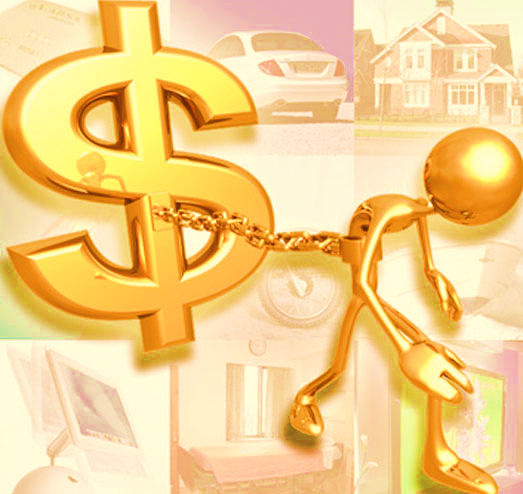 Всего 160,8 млн.руб.
20
Выполнение плана мероприятий по оптимизации расходов, повышению сбалансированности и платежеспособности бюджета на 2018 год
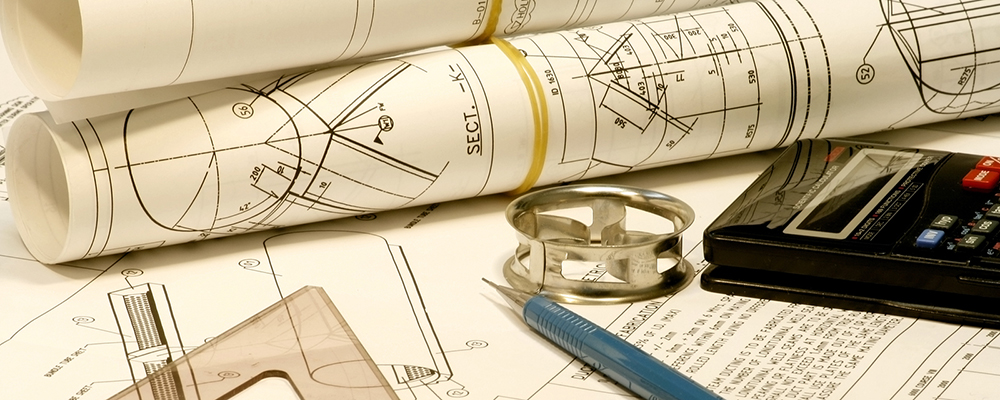 млн.руб.
21
Проведение межведомственных 
комиссий в 2018 году
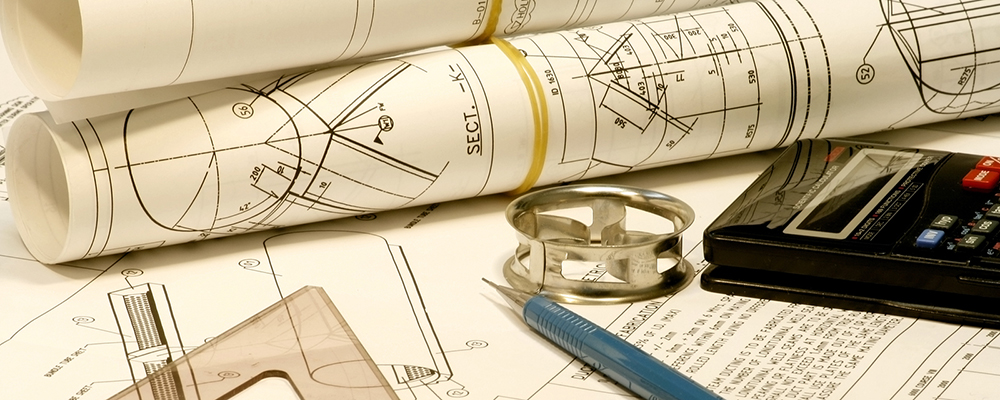 Заслушаны:
Главы 12 сельских поселений: Гадалейского Евдокимовского, Мугунского, Писаревского, Икейского, Шерагульского, Афанасьевского, Бурхунского, Алгатуйского, Будаговского Гуранского, Котикского.
Участники: 
1. Администрация ТМР;
2. Межрайонная ИФНС России №6 по Иркутской области;
Вопросы:
выполнение плана мероприятий по повышению доходной части бюджета;
осуществление муниципального земельного контроля;
вовлечение в оборот земель с/х. назначения, находящихся в общей долевой собственности;
увеличение поступления в бюджет доходов от оказания платных услуг;
заключении соглашений о социальной экономическом сотрудничестве;
о проведенной работе с индивидуальными предпринимателями и юридическими лицами;
по  Гадалейскому сельскому поселению дополнительно: 
оформление договоров о возмещении коммунальных затрат с арендаторами помещений;
оформление договоров по сдаче в аренду транспортных средств, числящихся на балансе сельского поселения
22
Дополнительно привлеченные финансовые средства, млн.руб.
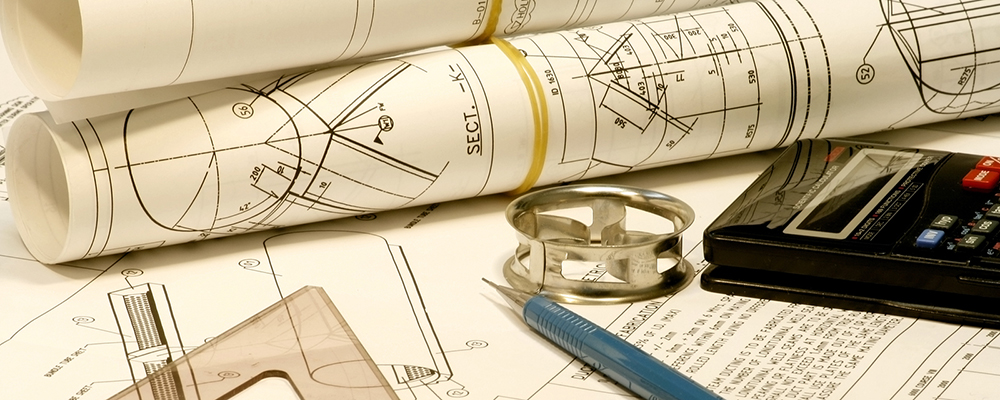 23
Дополнительно привлеченные финансовые средства, млн.руб.
24
Дополнительно привлеченные финансовые средства, млн.руб.
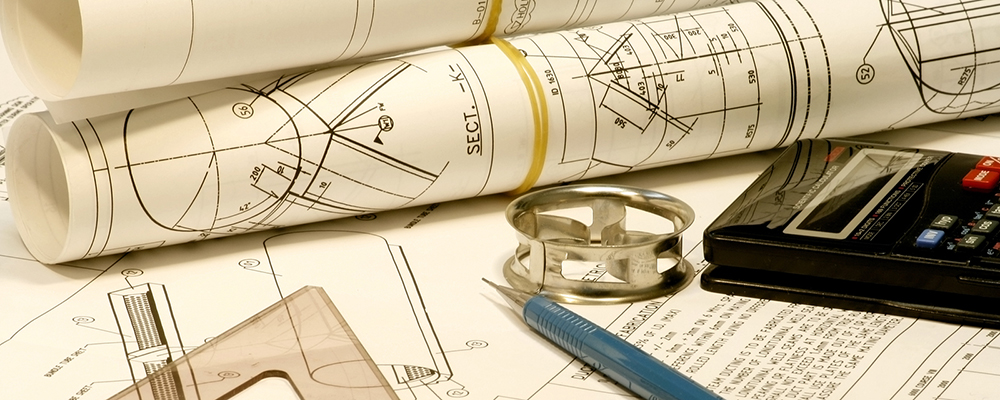 25
Показатели исполнения бюджета, млн.руб.
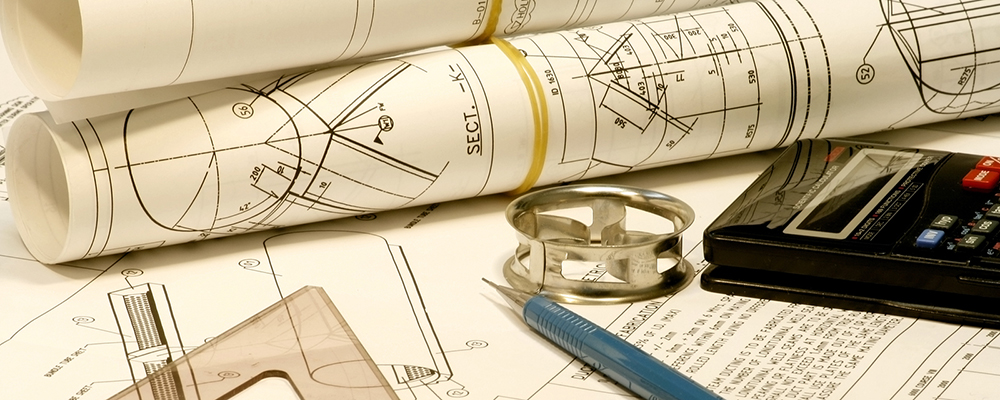 -10,8
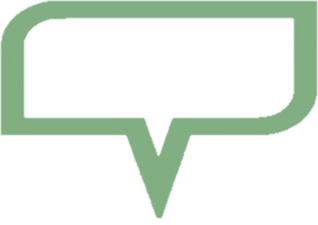 - 6,1
26
Спасибо за внимание!